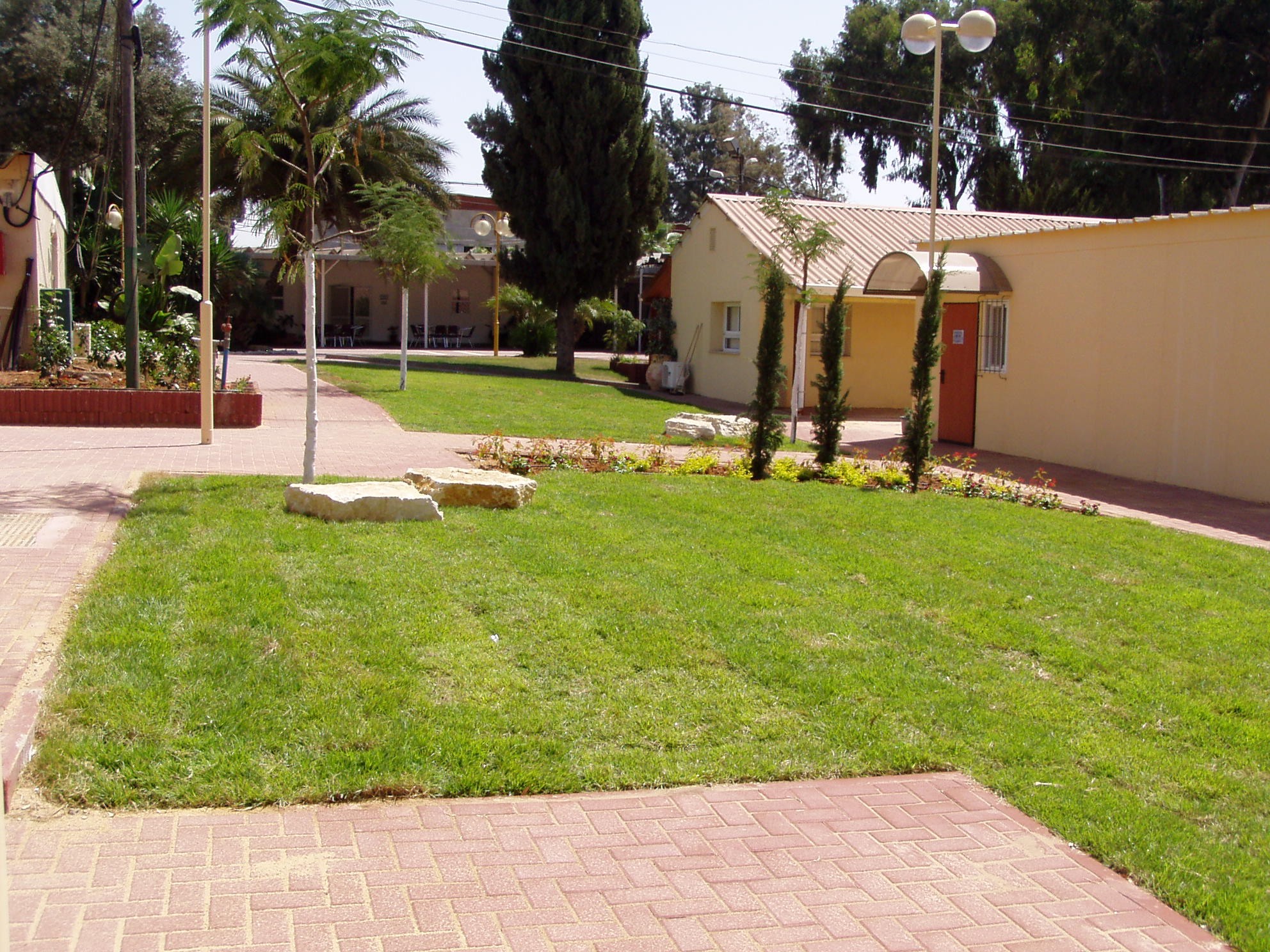 המכללה לביטחון לאומי
מחזור מ"ה ברוכים הבאים
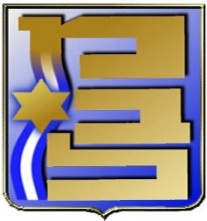 על מה נדבר?
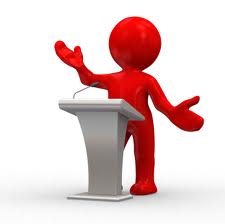 על תוכנית הלימודים
על עונות המב"ל
על החניכים
על כמה כללים
2
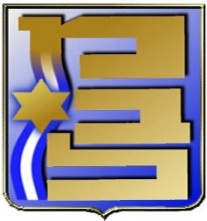 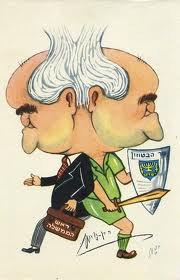 המב"ל
המכללה לביטחון לאומי היא המוסד הממלכתי הגבוה במדינה, המכשיר את הסגל הבכיר בצה"ל, במערכות הביטחון והממשל, לתפקידי פיקוד וניהול בכירים
החלטת ממשלת ישראל מה-23  במאי 1976
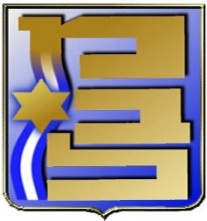 עקרונות הלמידה
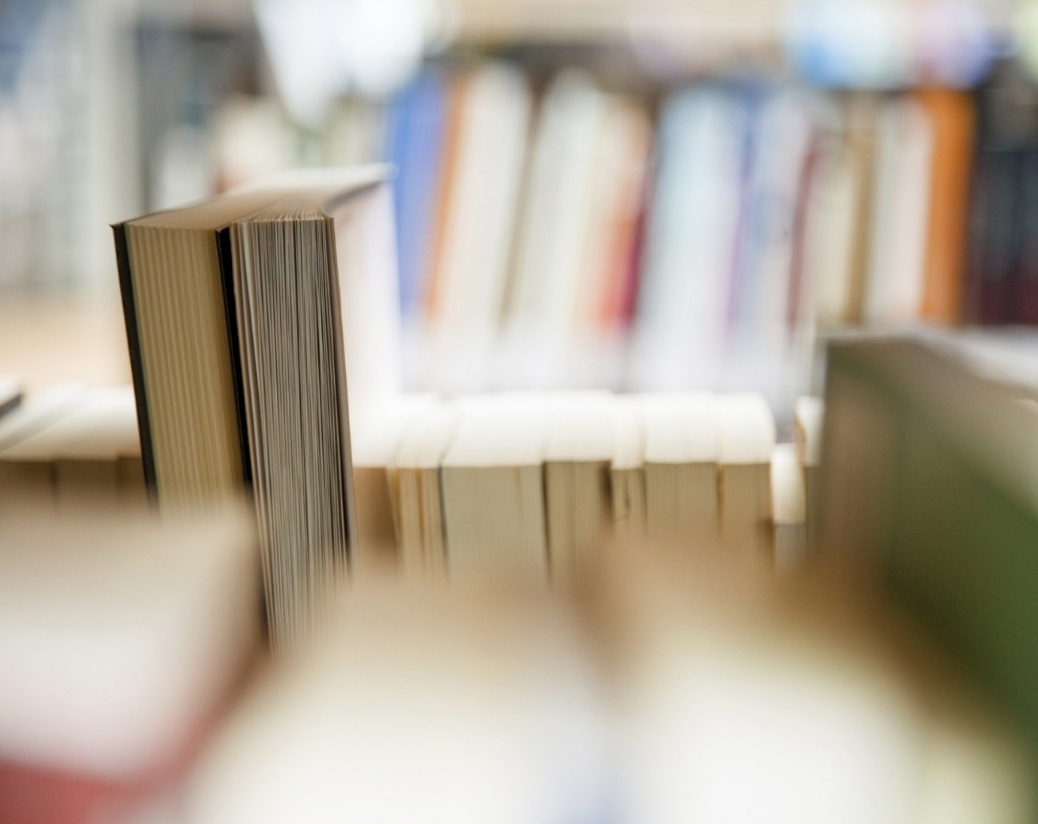 תוכנית בינתחומית (אינטר-דיסציפלינארית);
גיוון בשיטות הלימוד - סימולציות, ימי עיון וכו';
גיוון במרחבי הלימוד – פרונטאלי, לימודי מליאה, צוותי וכו';
שונות רבה בין התלמידים כמשאב -  שותפות;
נוכחות והשתתפות פעילה;
הובלת תחומי לימוד על ידי החניכים;
רשת חברתית כמרכיב עוצמה;
סובלנות, פתיחות,  שאר רוח ונועזות אינטלקטואלית
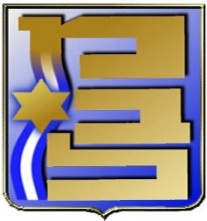 מב"ל ואונ' חיפה - "הילכו שניהם יחדיו"
קורס מב"ל לצד לימודי תואר שני MA לא מחקרי, במדע המדינה, במגמת ביטחון לאומי, מטעם אונ' חיפה;
 יעוץ אקדמי אישי;
 ממשק אקדמי - ישירות מול אונ' חיפה;
 שימוש בשירותי האונ';
ועוד....
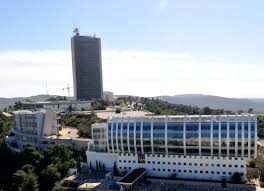 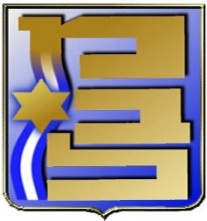 תעודת MAבחוג למדע המדינה במגמת ביטחון לאומי
תואר שני - מינימום של 36 שש"ס;
לתעודת בוגר מב"ל – 42 שש"ס (בשל ייחודיות תכנית הלימודים של המכללה לביטחון לאומי); 
חובת השתתפות בכל התוכנית - לתעודת בוגר מב"ל (שעות גמול השתלמות);
הרחבה בשנתון
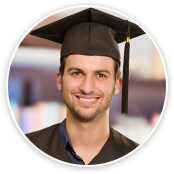 עבודה שנתית
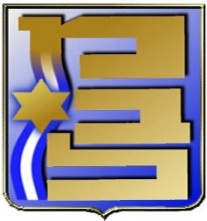 פיתוח ידע דרך חקר סוגיה בהקשרי הבטל"ם;
יתרון הכותב והשפעת תוצריו;
מענה לצורך ארגוני אמיתי בהקשרי בטל"ם;
מתודולוגיה, פיתוח יכולות כתיבה ומחקר;
תהליכי אישור;
יום עבודות שנתיות;
חשיבות לתהליך נכון;
אשכול מפקד;
תזה;
לא לדחות!
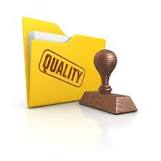 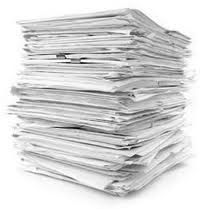 תכנית הלימודים במכללה לביטחון לאומי
יולי
יוני
מאי
אפריל
מרץ
פברואר
ינואר
דצמבר
נובמבר
אוקטובר
ספטמבר
הובלת שינוי
מיומנויות
סדנת חוזקות
משוב והתייעצות עמיתים
הכנה לתפקיד בכיר
אבחון יעדי בכירות
תרגול יעדי בכירות
סימולציה מדינית ביטחונית
מחשבה אסטרטגית
חשיבה אסטרטגית
התנסות מסכמת
התנסות מס' 1
סיור אמ"ן
סיור בט"פ
סיור שב"כ
סיור מוסד
יום עיון סייבר
הגנה לאומית
סמינר צבא - חברה
מזה"ת
סיור משרד החוץ
סיור ארה"ב
סיור מזרח
סיור נאט"ו וא"א
סיור  ירושלים  1
סיור  ירושלים  2
סיור   תשתיות
סיור  דרום
סיור  צפון
סיור  דרום
סיור  חיפה
מדיניות חוץ
סיור כלכלה
יום עיון תקציב המדינה
כלכלת ישראל
מבוא כלכלה
ניתוחי אירוע
סמינר כלכלה גלובלית
סיור חברה
חברה ישראלית
סמינר שחיתות שלטונית
אבות האומה
כנס המכללות
יום עיון בן גוריון
יום עיון בינתחומי
יום עיון דמוקרטיה
משפט ציבורי
הגיאוגרפיה של הבטל"ם
מושגי יסוד בבטל"ם
גישות ואסכולות
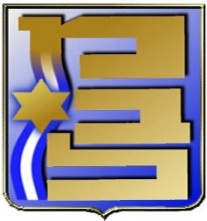 שלוש עונות לימוד
עונת התשתית - 03.09-29.10.17 
עונת לימודי הליבה -  31.10.17-08.02.18 
         (ובנוסף שבועיים של פגרת עבודות)
עונת הלימודים המתקדמים - 11.02.18-11.07.18
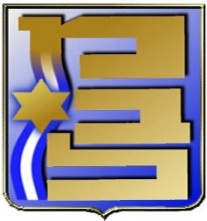 תאריכים חשובים
חופשת ראש השנה - 20-23.9.17
חופשת סוכות - 4-14.10.17 
פגרת עבודות - 1-10.02.18
ביקור בנאט"ו ובאיחוד האירופי (בריסל) – 16-25.3.18
חופשת פסח – 1-7.4.18
סיור ארה"ב -27.5-14.6.18
סיור מזרח – 22-26.4.18
טקס סיום מב"ל - 19.07.17
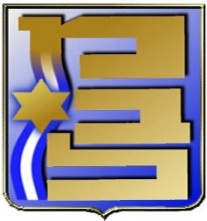 עונת התשתית - 03.09-29.10.17
שבוע הפתיחה - אוריינטציה
מושגי יסוד בבטל"ם - פרופ' גבי בן דור
סיור חיפה - 18.09.17
מפגשי רשת
ערב מפקד - מופע "התקווה" בבית התפוצות עם בני/בנות זוג - 24.09.17 (19:00-22:00)
המפעל הציוני - אבות האומה - פרופ' יוסי בן ארצי
כתיבה אקדמית - ד"ר אורנה קזמירסקי
הגשת נושאים לסקירות חניכים - רשות
לימודי אנגלית - אישי
פריסת המטלות
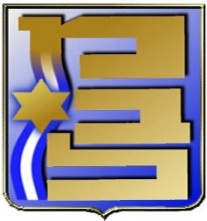 מחזור מ"ה - 41 חניכים
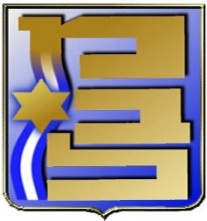 חלוקה לצוותים
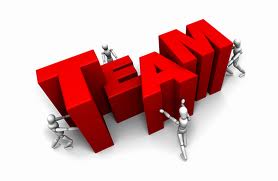 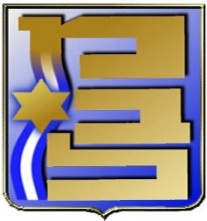 עקרונות לחלוקת חניכים
פיזור תלמידים מאותו ארגון בין הצוותים
2 צוותים עם בינ"ל
צוותים הטרוגניים: אנשי צבא, דרגות, אזרחים, מגדר
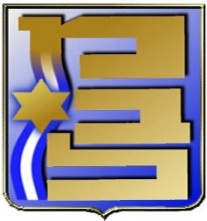 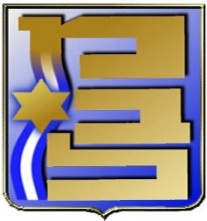 "חניכים נושאי תפקיד"
המטרה: שותפות מלאה בין הכיתה לסגל לצד שיח מקצועי סביב תכנית ותכנים, ניהול המימד החברתי, ומשימות נוספות 
נשיאות כיתה
תלמיד תורן
(צלם, גזבר...)
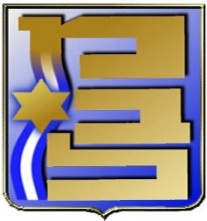 כללי המקום
Chatham House Rule
אתר מב"ל
הופעה – קוד מב"ל, מדים וכו'
במליאה: פלאפונים, מחשבים, שיח, כניסת בכירים
מיקרופונים
חופשות, איחורים והיעדרויות (לוח)
הגשת עבודות
סיורים ונסיעות
אימון גופני
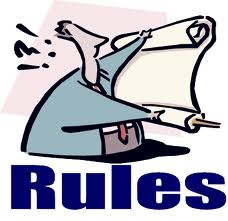 אנא כבדו את המקום ואת מעמדכם כלומדים
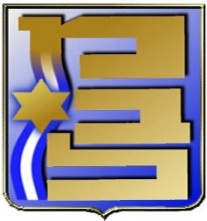 בהצלחה לכולנו!!

שאלות?
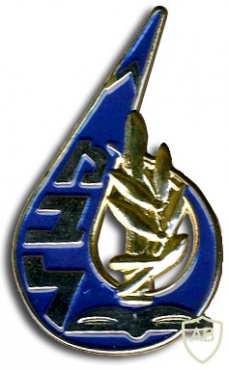